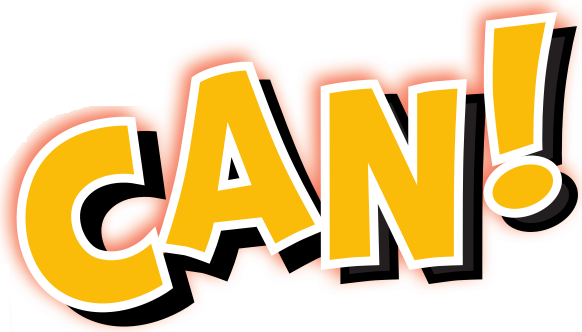 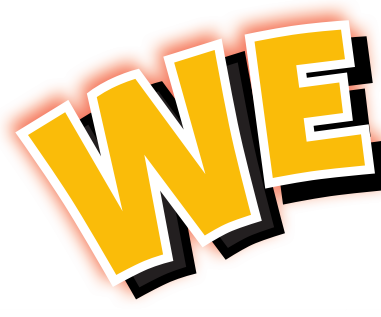 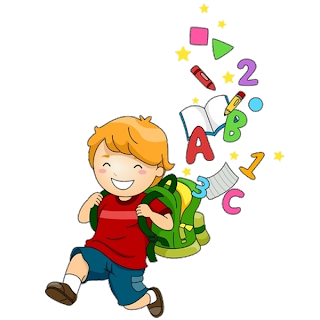 1
Unit 4
Workbook
How Old Are You ?
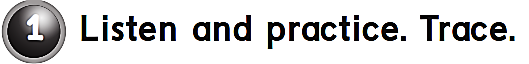 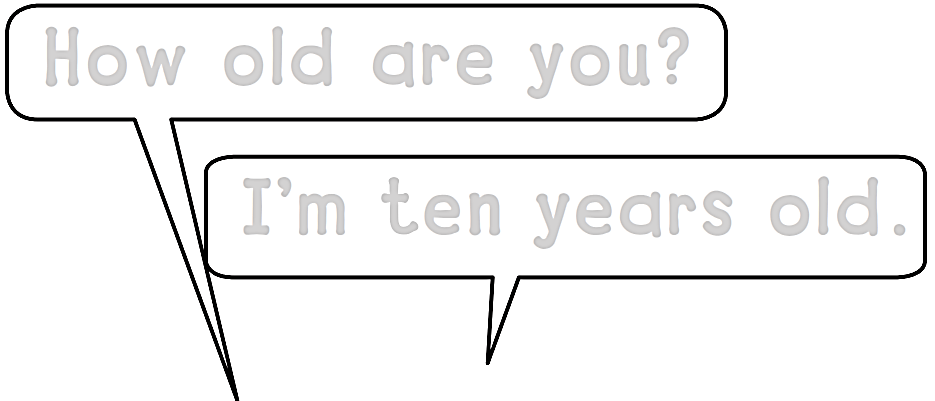 How old are you?
I΄m ten years old.
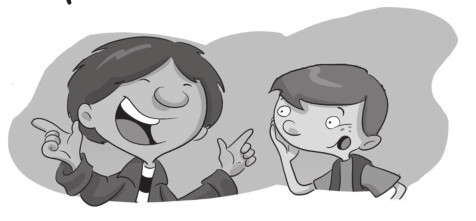 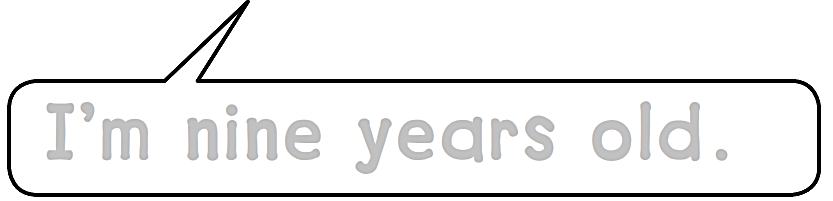 I΄m nine years old.
Workbook
How Old Are You ?
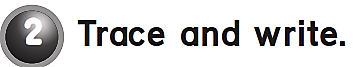 Y Y Y Y Y Y Y Y
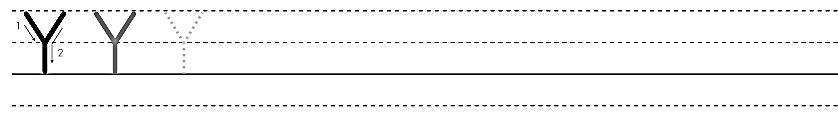 Workbook
How Old Are You ?
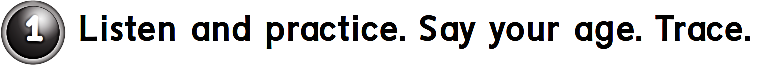 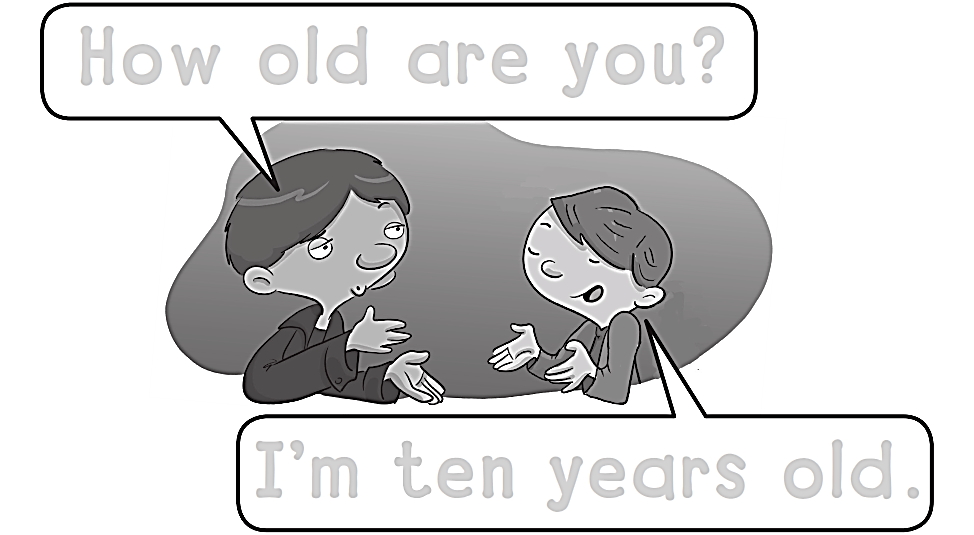 How old are you?
I΄m ten years old.
Workbook
How Old Are You ?
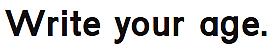 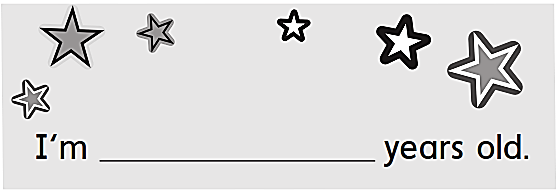 TEN
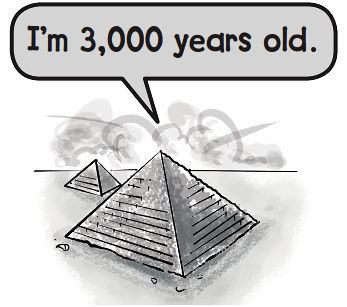 Workbook
How Old Are You ?
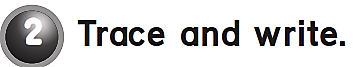 Z Z Z Z Z Z Z
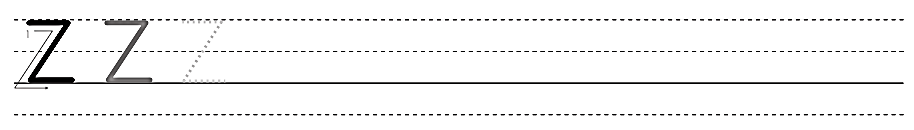 Workbook
How Old Are You ?
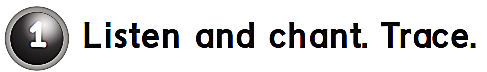 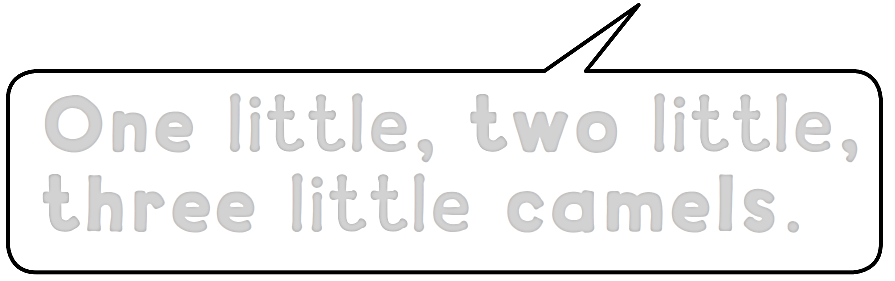 One little , two little,
Three  little  camels.
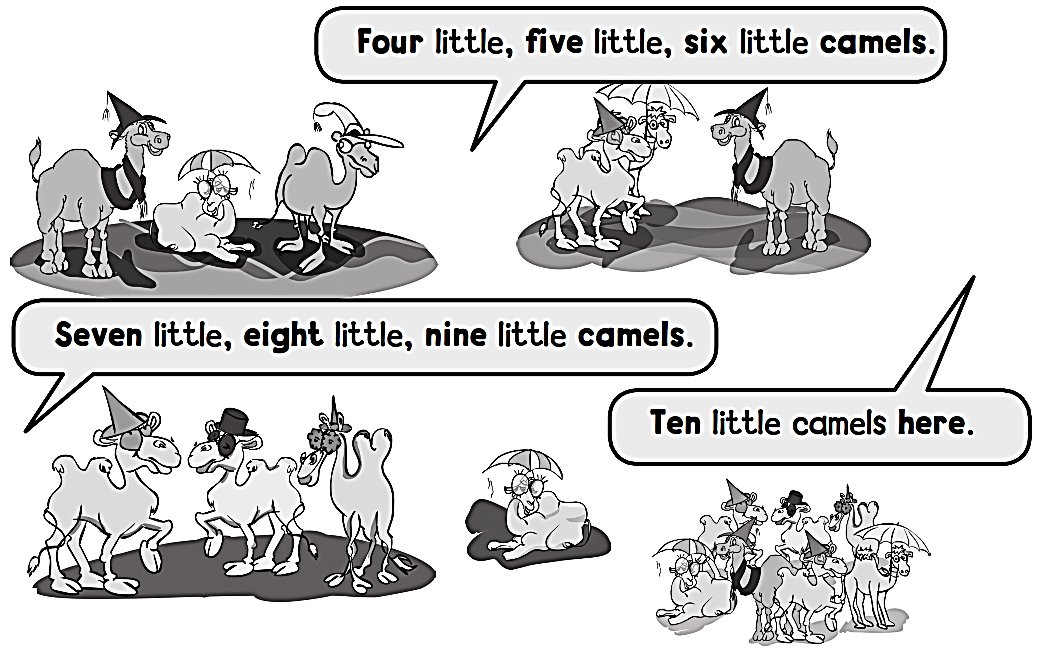 Workbook
How Old Are You ?
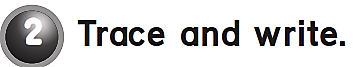 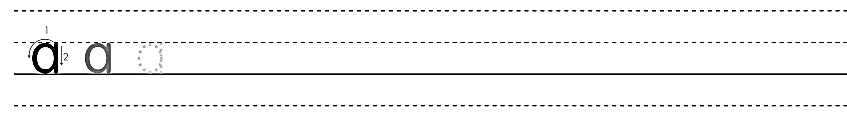 a a a a a a a a a a
Workbook
How Old Are You ?
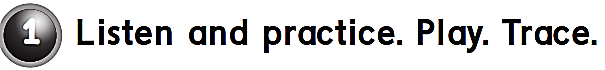 1    2   3   4    5
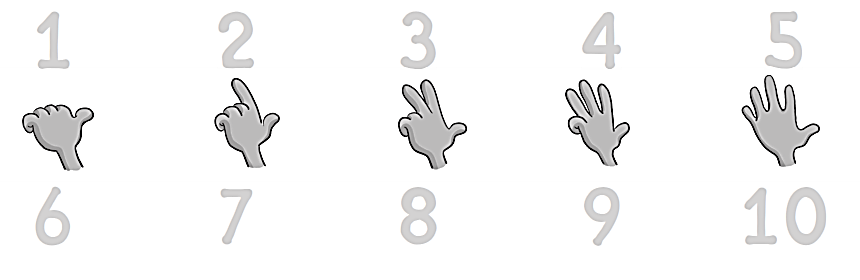 6   7    8   9   10
Workbook
How Old Are You ?
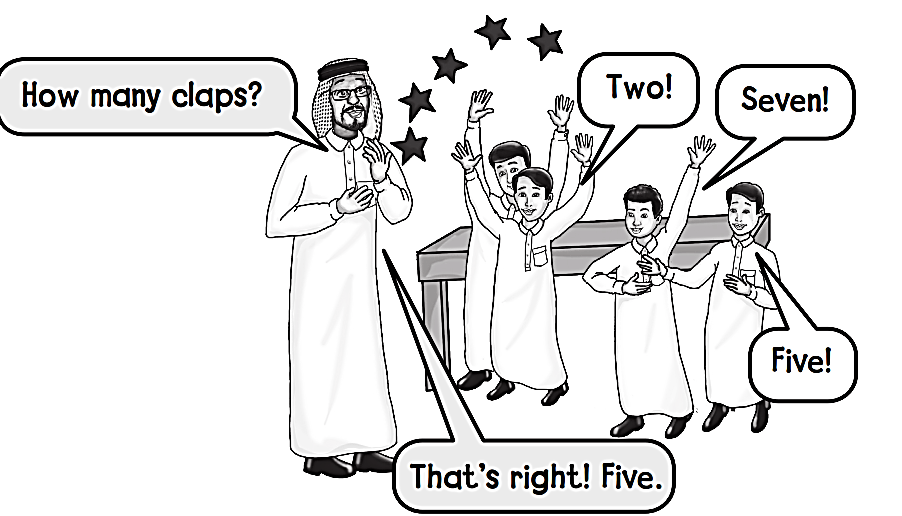 Workbook
How Old Are You ?
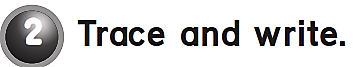 b b b b b b b b b
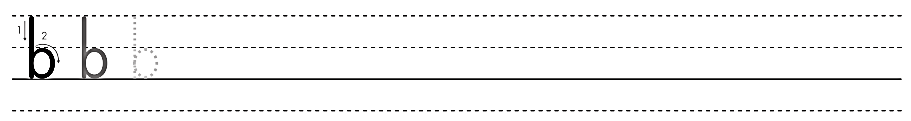 Workbook
How Old Are You ?
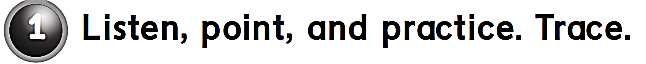 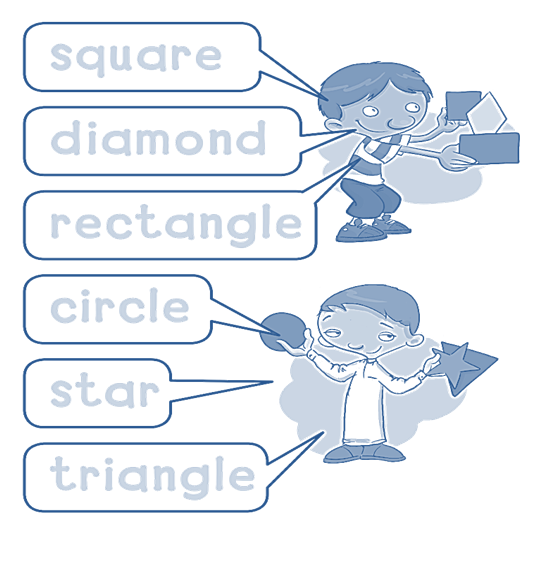 square
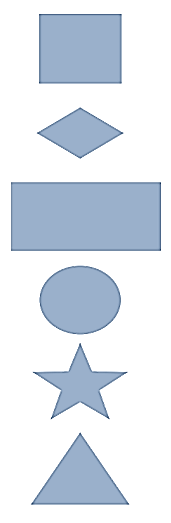 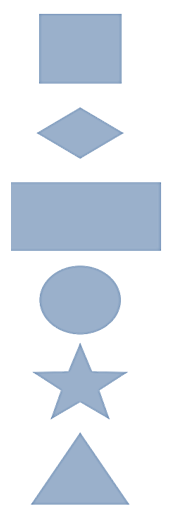 diamond
rectangle
circle
star
triangle
Workbook
How Old Are You ?
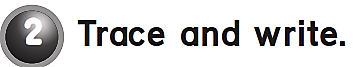 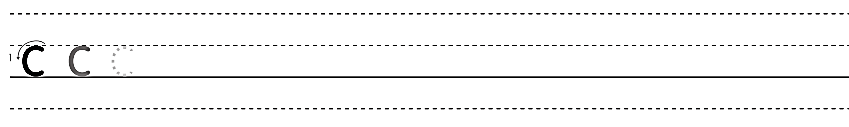 c c c c c c c c c c
Workbook
How Old Are You ?
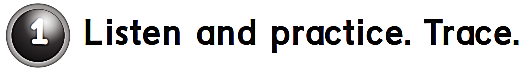 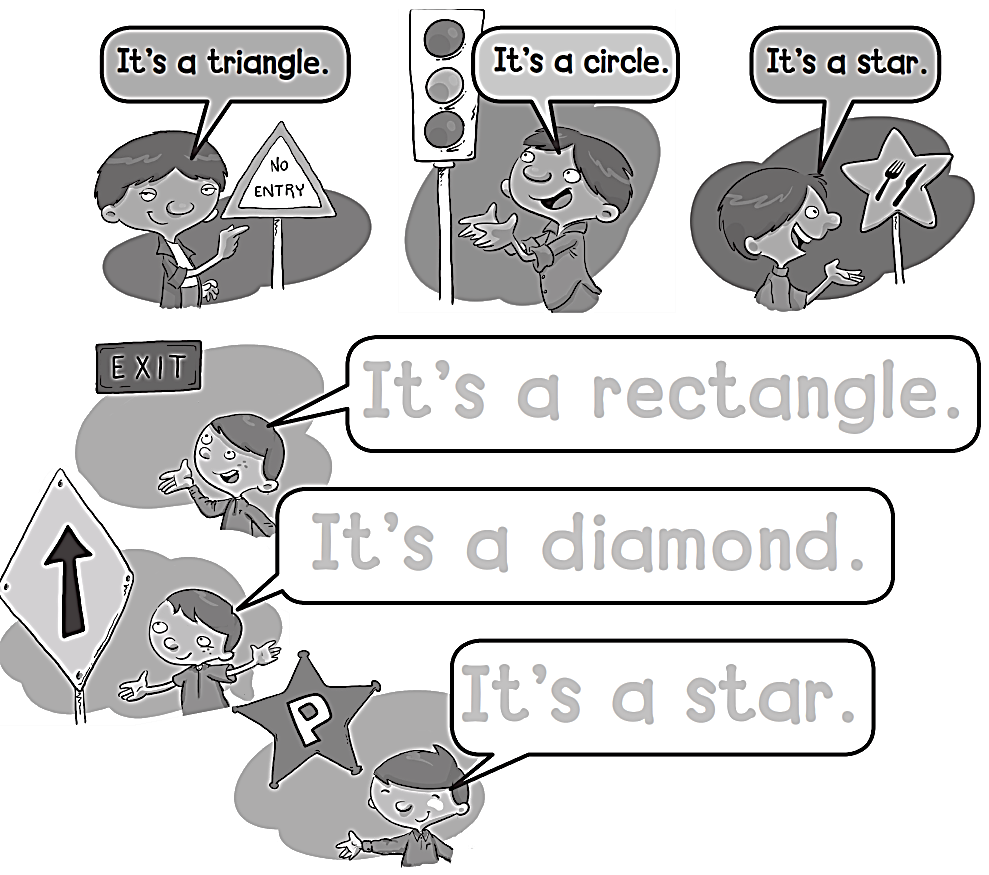 It’s  a rectangle .
It’s  a diamond .
It’s a star .
Workbook
How Old Are You ?
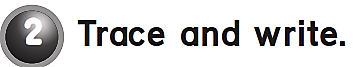 d d d d d d d d d d
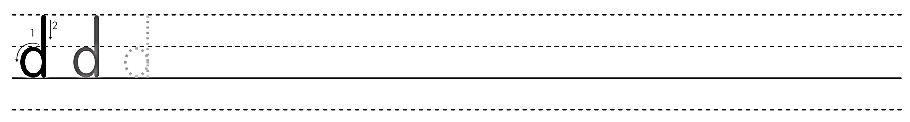 Workbook
How Old Are You ?
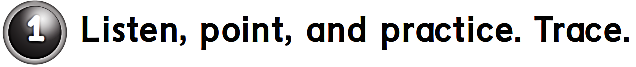 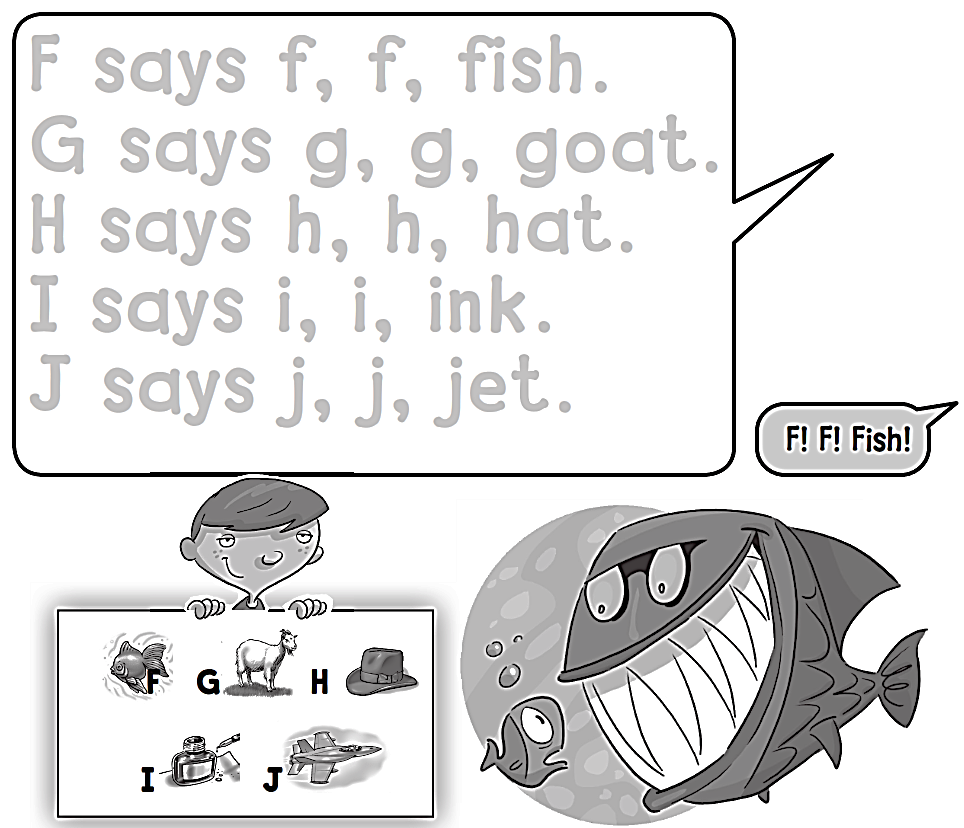 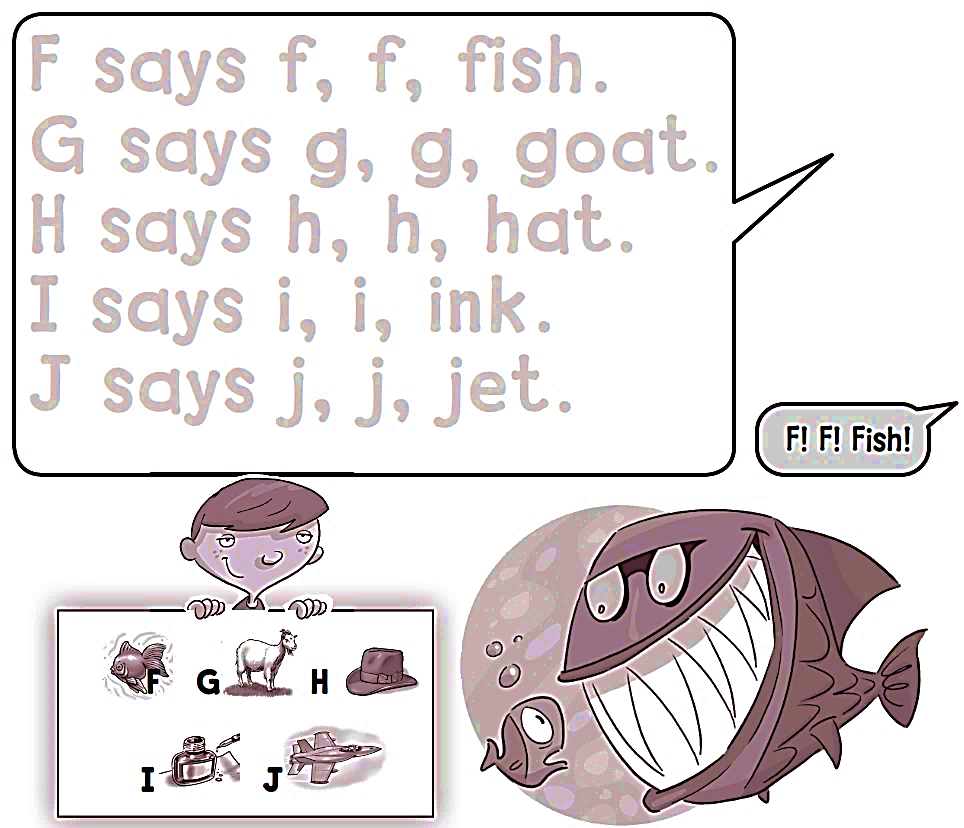 Workbook
How Old Are You ?
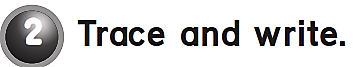 e e e e e e e e e e
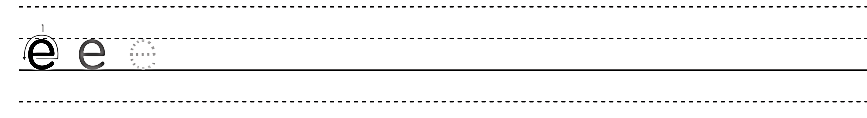 Workbook
How Old Are You ?
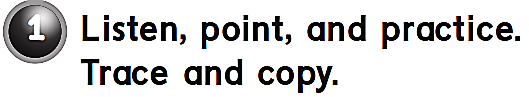 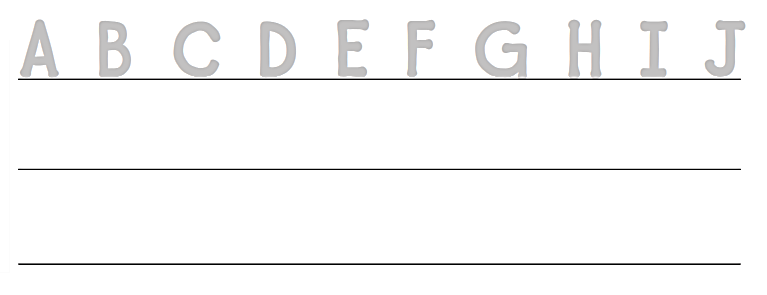 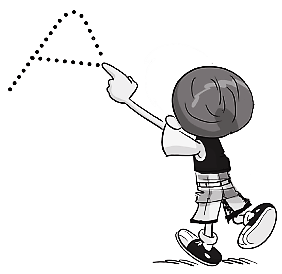 A B C D E F G H I J
A B C D E F G H I J
Workbook
How Old Are You ?
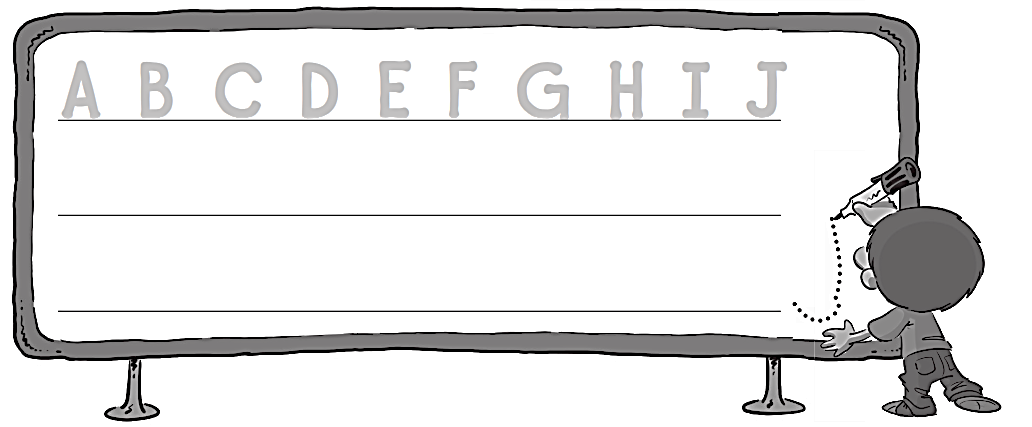 A B C D E F G H I J
A B C D E F G H I J
Workbook
How Old Are You ?
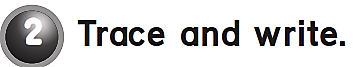 f f f f f f f f f f f f f f
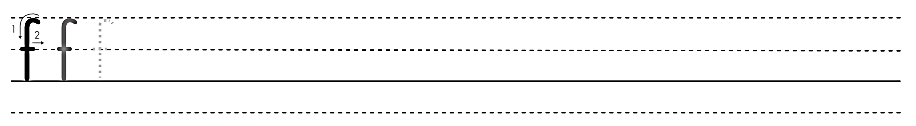 See you later 
Goodbye 

Teacher :
Badr Sayid Al-Shehri
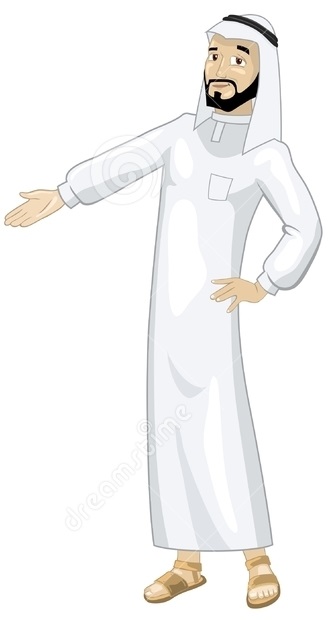